Sources
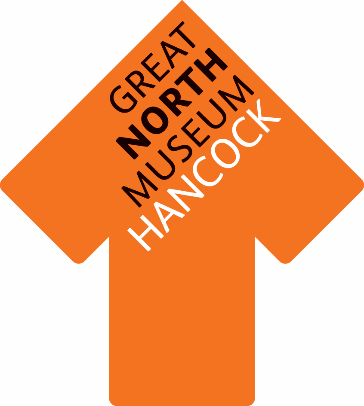 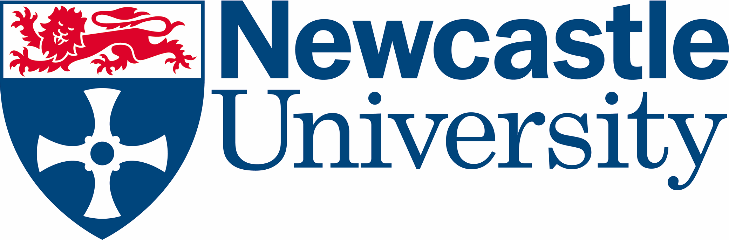 How can we learn about the Greeks? What SOURCES can we use?
Sources
Surviving monuments
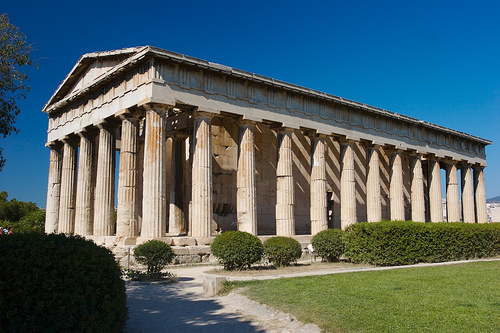 Sources
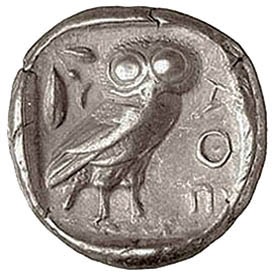 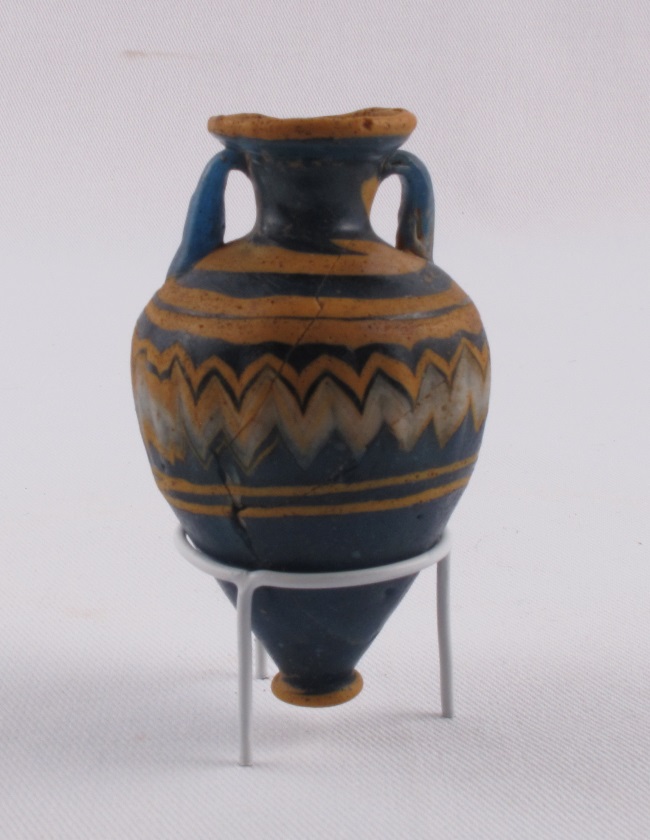 Archaeology
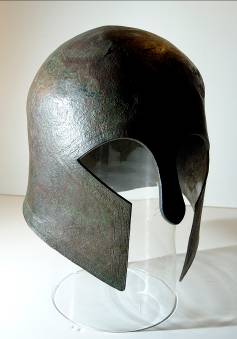 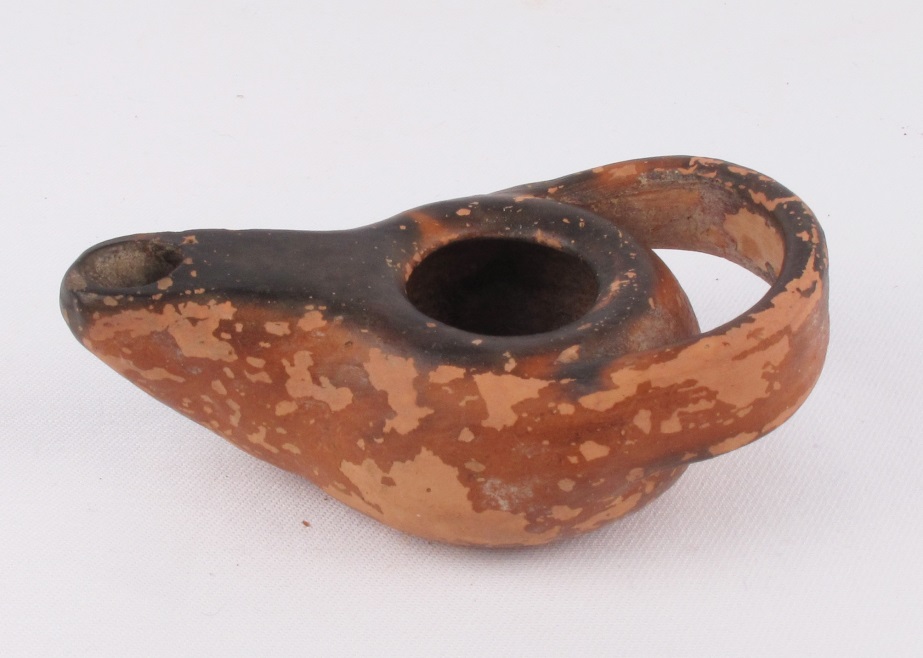 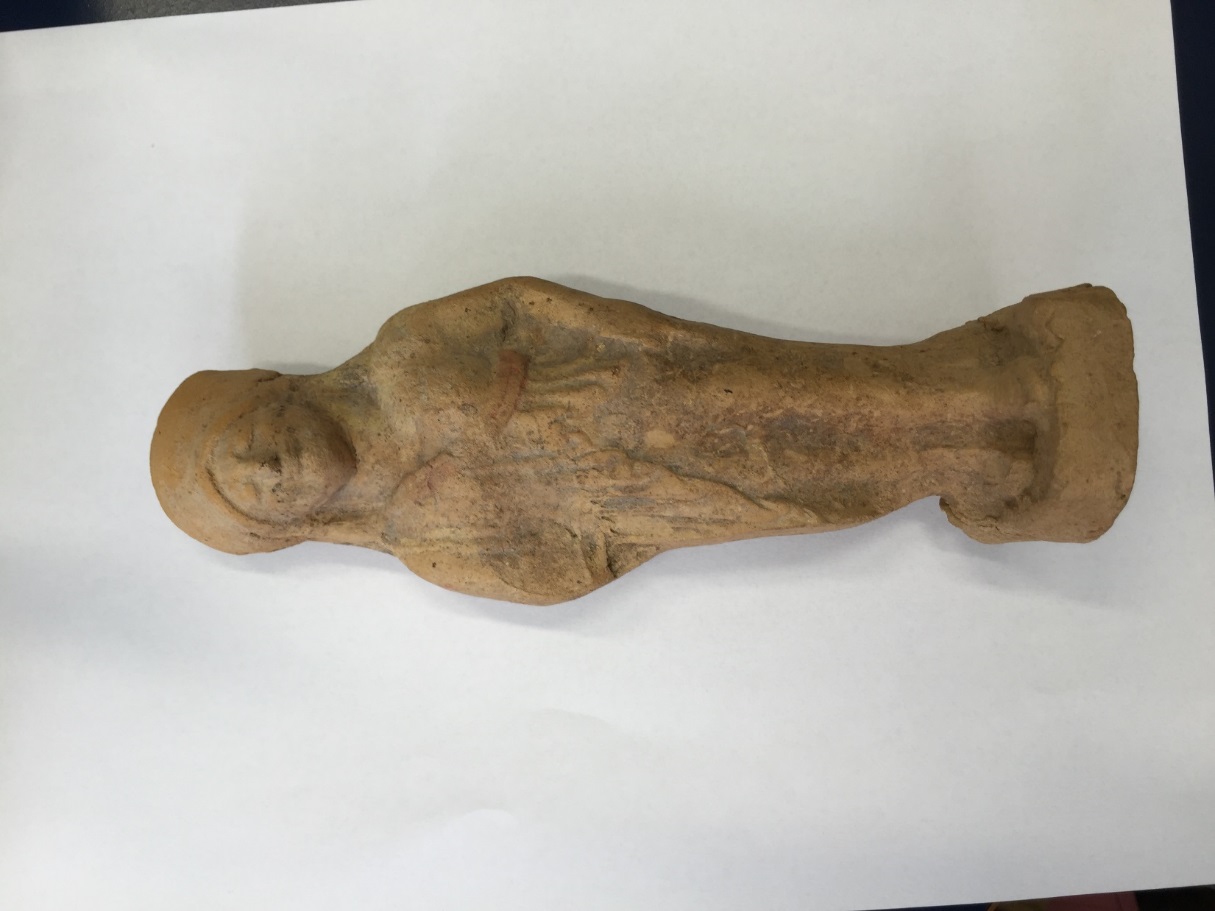 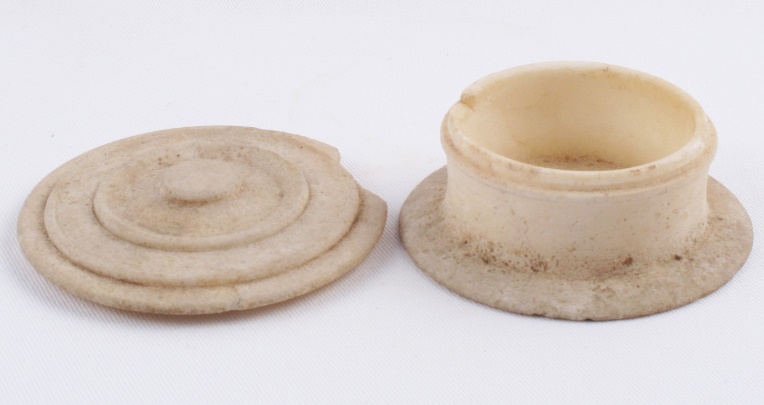 Sources
Iconography
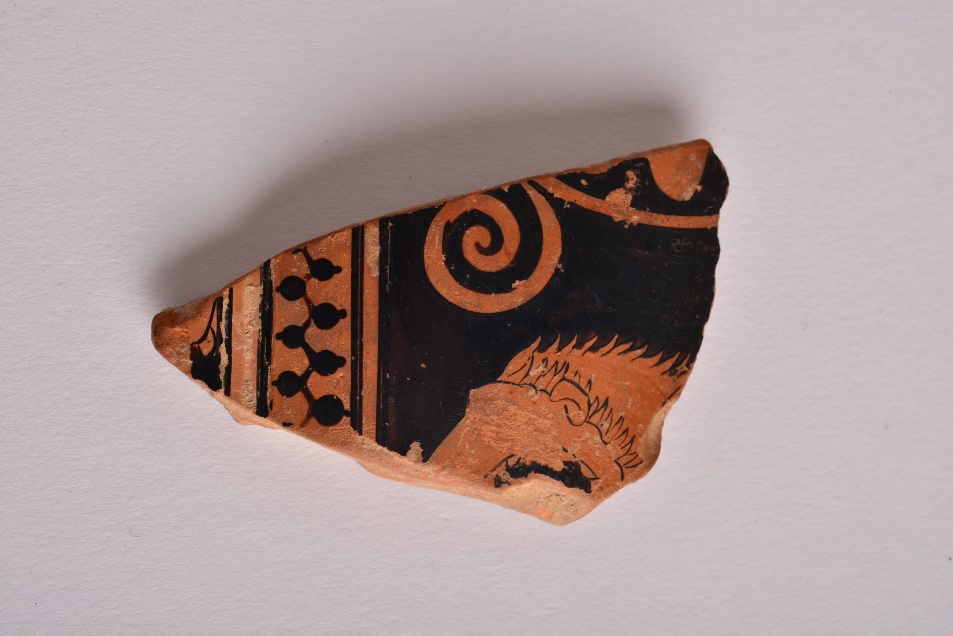 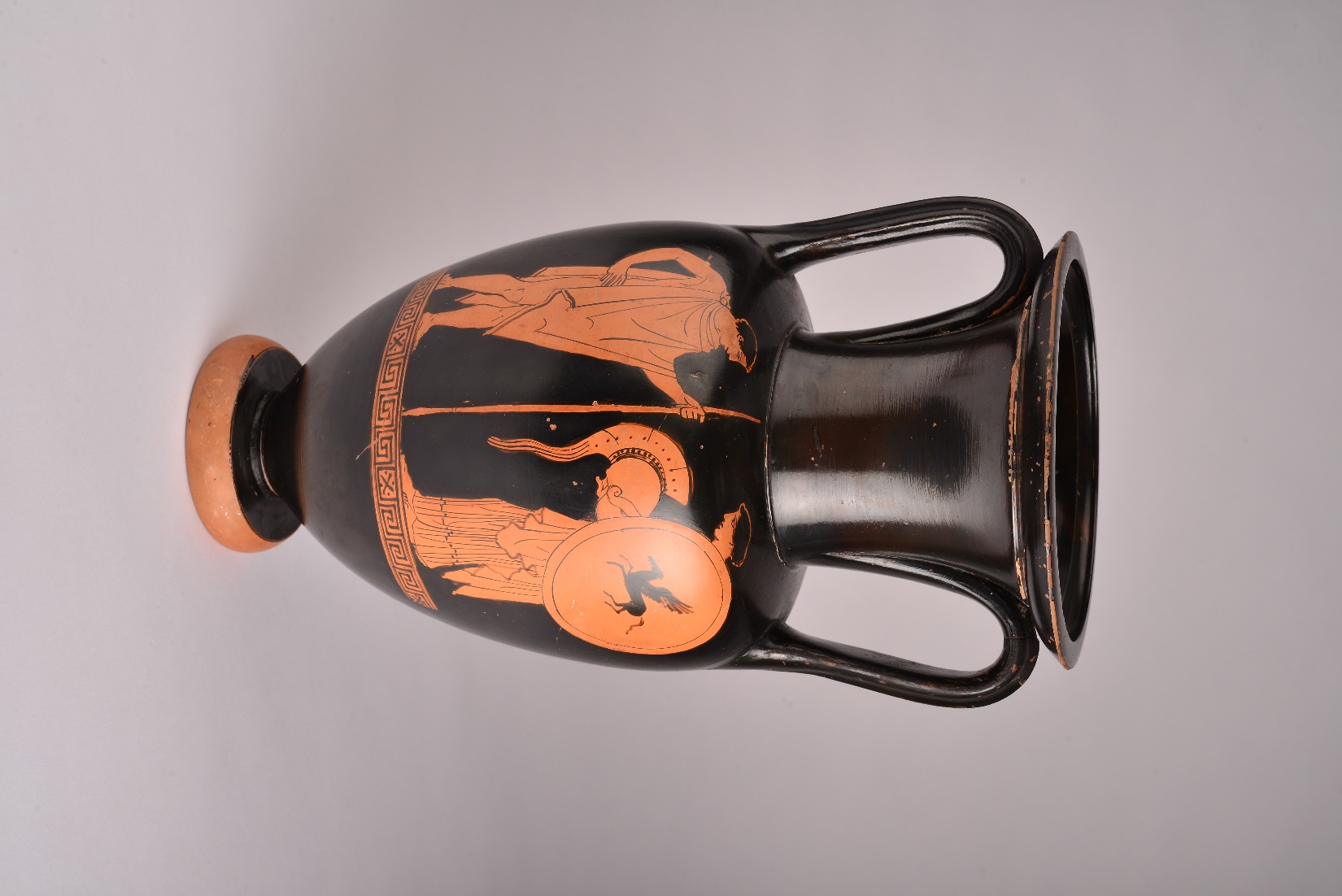 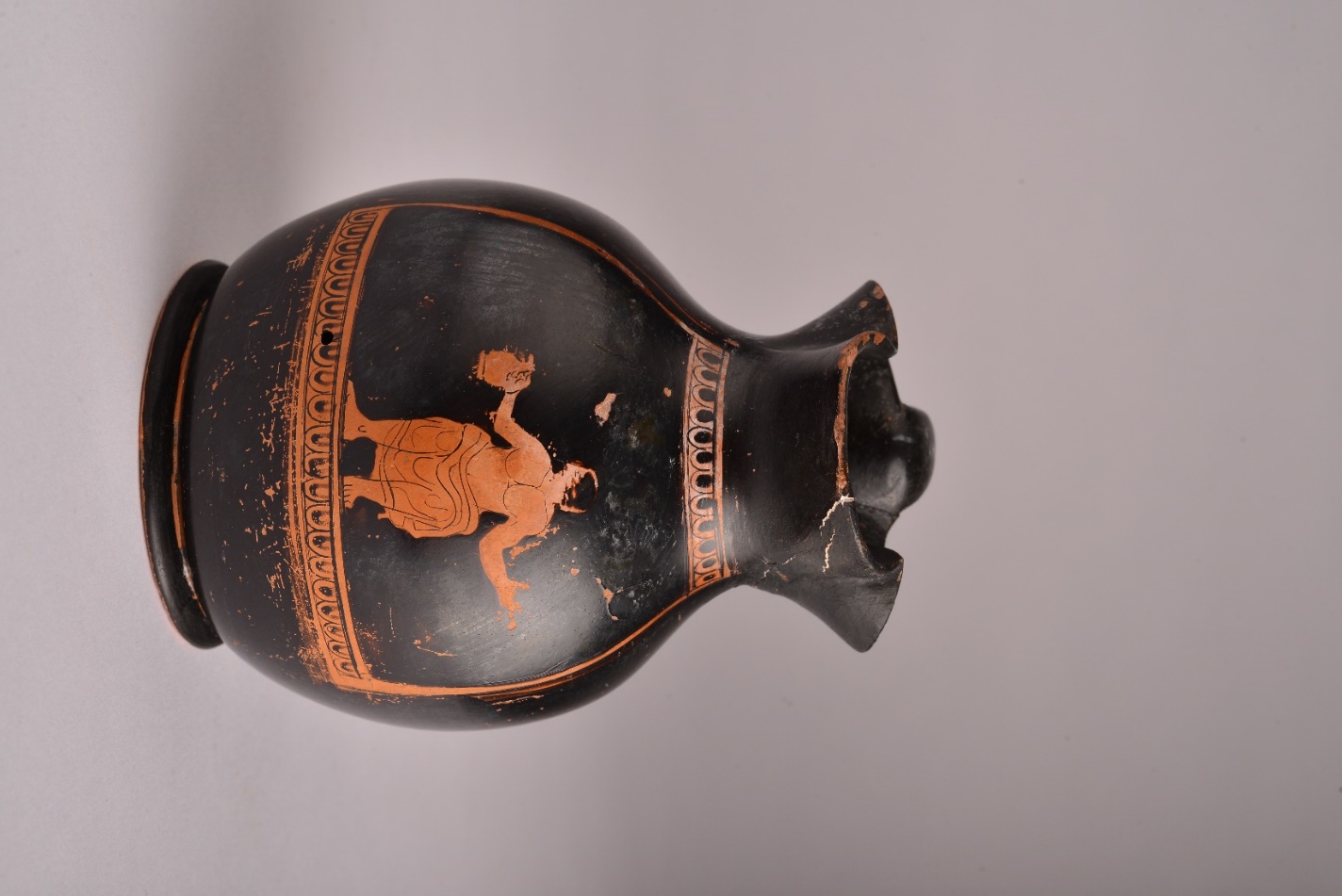 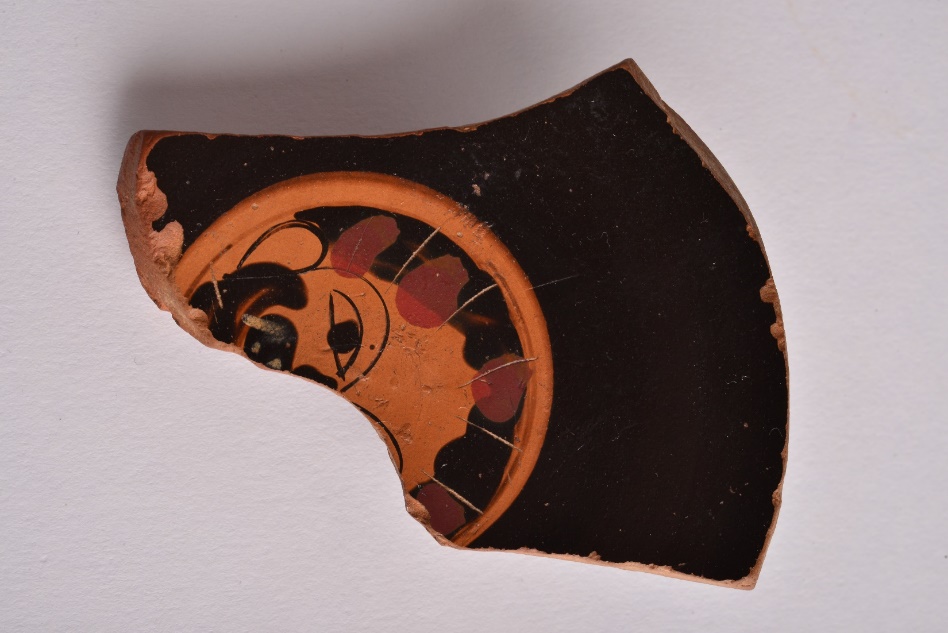 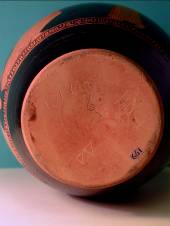 Sources
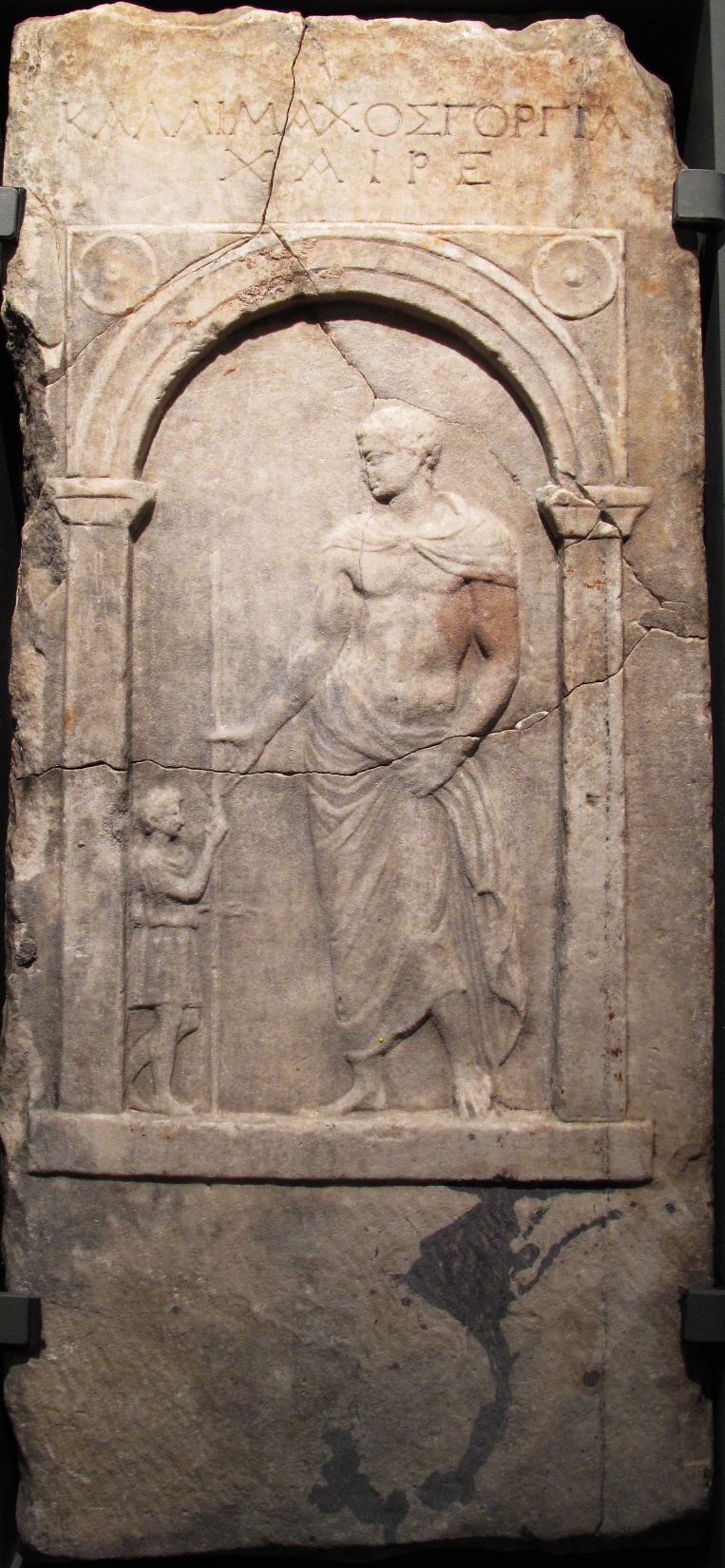 Epigraphy
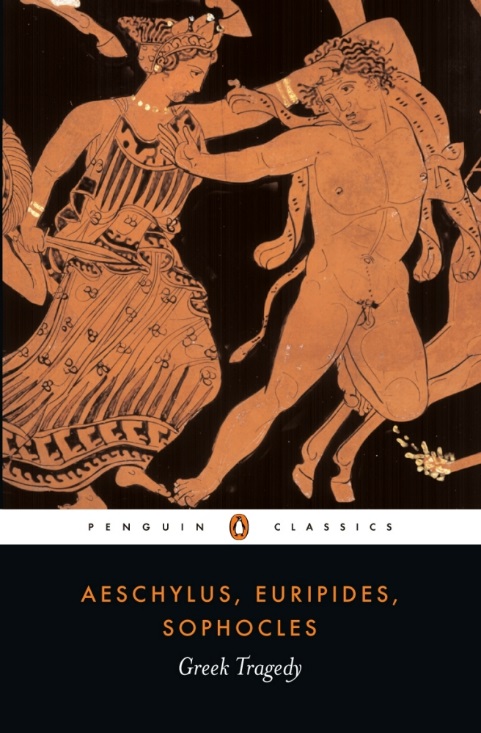 Sources
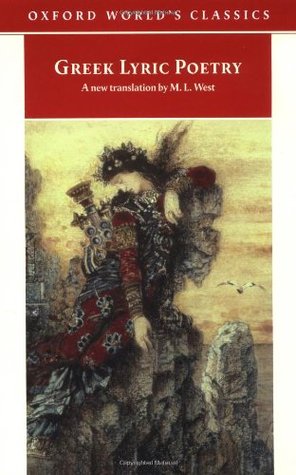 Literature
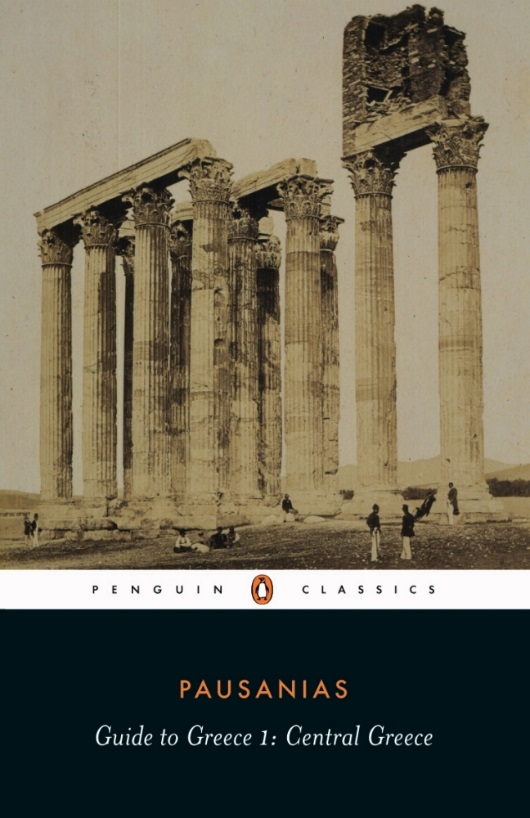 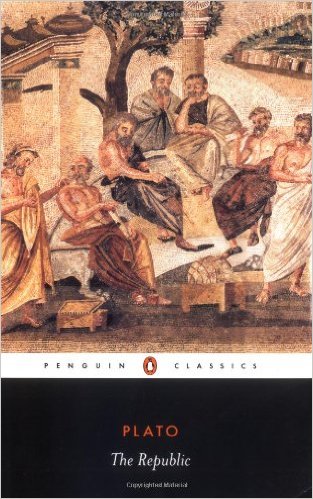 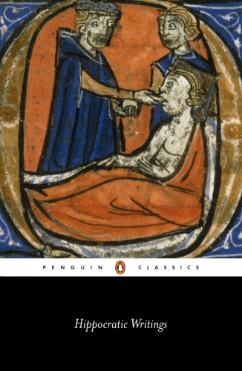